СТРУКТУРНО-СОЖЕРЖАТЕЛЬНЫЙ АНАЛИЗ АНГЛОЯЗЫЧНЫХ МЕДИЦИНСКИХ НАУЧНЫХ ТРУДОВ ИЗ ФОНДА РЕДНОЙ КНИГИ КФУ ИМЕНИ В.И. ВЕРНАДСКОГО
КАНДИДАТ ПЕДАГОГИЧЕСКИХ НАУК, ДОЦЕНТ Л.В. ЯГЕНИЧ
«Справочник по оперативной хирургии и хирургической анатомии » К. К. Чаттерджи. https://www.jeromekjerome.com/bibliography/books/diary-of-a-pilgrimage/
Справочник по оперативной хирургии и хирургической анатомии с разделами об инструментах представляет методы, приемы и инструменты, используемые в оперативной хирургии и хирургической анатомии. Книга охватывает широкие аспекты хирургических процедур и методов, которые практикуются в операционных.  В тексте содержатся инструкции и подробные сведения об операциях на различных частях тела, таких как желудок, шея, центральная и симпатическая нервная система, кости и грудная клетка.  Разработаны методы ампутации, перевязки артерий, выбора и использования инструментов для операций, а также электрохирургические методы операции. Хирурги, врачи и те, кто работает в медицинских операционных, сочтут этот текст бесценным.
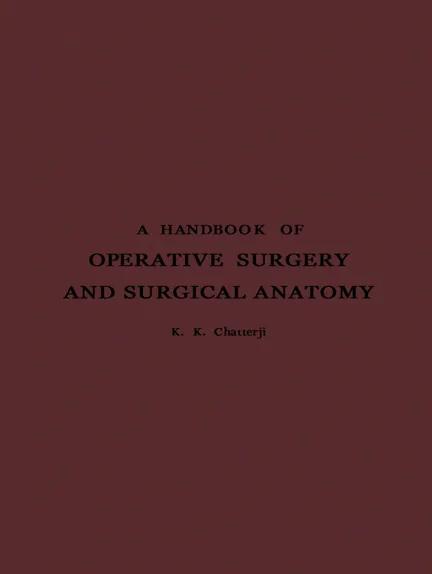 «История медицины и хирургии »Джозеф Барнс
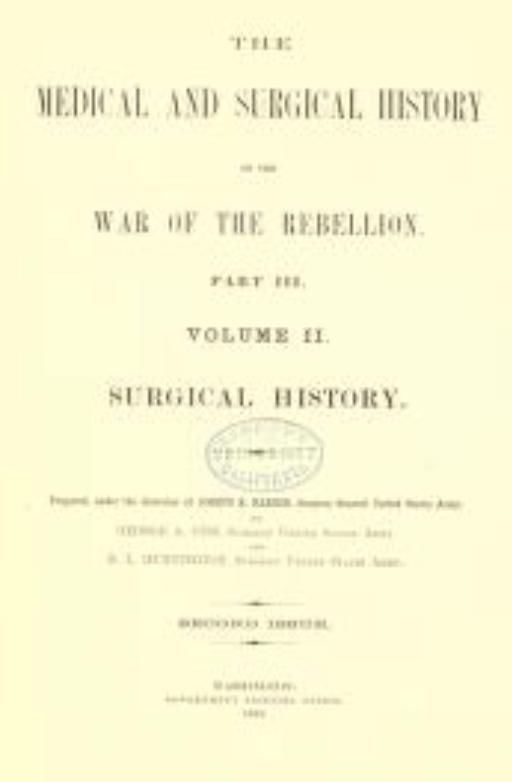 «Медицинская и хирургическая история войны за восстание 1861–1865 годов» (MSHWR) была изданием правительственной типографии США, состоящим из шести томов, выпущенных между 1870 и 1888 годами и «подготовленных под руководством главного хирурга армии США.  Джозеф К. Барнс ".  История была разделена на три части, каждая из которых состоит из тома истории болезни и тома хирургической истории.  В трудах подробно описаны десятки тысяч хирургических случаев и заболеваний, имевших место во время Гражданской войны в США (1861–1865 гг.).
https://archive.org/details/medicalsurgical32barnrich
Исследования в области медицины сэр Томас Льюис https://archive.org/details/b29809800ДАННАЯ КНИГА СОДЕРЖИТ ОСНОВНЫЕ СТРУКТУРНЫЕ ЭЛЕМЕНТЫ, НАЗВАНИЕ, УКАЗАНИЕ АВТОРА, ГОДА И МЕСТА ИЗДАНИЯ, ПРЕДИСЛОВИЕ И БЛАГОДАРНОСТИ.ДАННЫЙ ТРУД ДЕЛИТСЯ НА ЛОГИЧЕСКИЕ И  СВЯЗНЫЕ ЧАСТИ, ИМЕЕТ СПИСОК ИСПОЛЬЗОВАННОЙ ЛИТЕРАТУРЫ, ЧТО УКАЗЫВАЕТ НА ПРАГЛАТИЧЕСКОЕ ФУНКЦИОНИРОВАНИЕ МЕДИЦИНСКИХ ТЕКСТОВ.
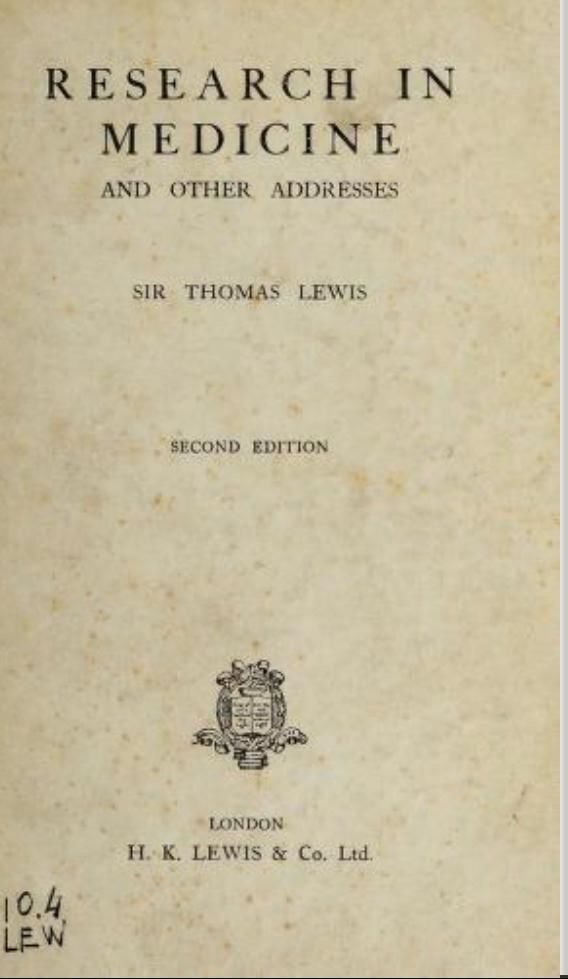 «Наш малыш: мамам и медсестрам» Лэнгтон Хьюс
До Мириам Стоппард и даже до доктора Спока почти не было книг с советами для молодых мам.  Многие женщины обращались к своим родителям за информацией о том, как ухаживать за своим новорожденным ребенком.  Для тех счастливчиков поздней викторианской и ранней эдвардианской эпохи был представлен фильм миссис Дж. Лэнгтон Хевер «Наш ребенок для матерей и медсестер».  Наш ребенок, полный полезной информации обо всем, от того, во что одеть ребенка до поиска няни, от болезней до кормления, был настоящей библией для будущих и молодых мам.  Наш ребенок сегодня так же полезен, большая часть информации по-прежнему актуальна для современной матери, но его также можно рассматривать как полезный социальный документ о том, как мы жили столетие назад.
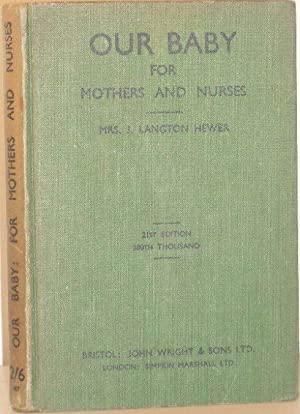 https://archive.org/details/b28084275
Управление детьми
Эта работа была выбрана учеными как имеющая культурное значение и являющаяся частью базы знаний цивилизации, какой мы ее знаем.  Эта работа была воспроизведена с оригинального артефакта и остается максимально верной оригинальной работе.  Таким образом, вы увидите оригинальные ссылки на авторские права, штампы библиотеки (поскольку большинство этих работ было размещено в наших самых важных библиотеках по всему миру) и другие обозначения в работе.  Эта работа находится в общественном достоянии в Соединенных Штатах Америки
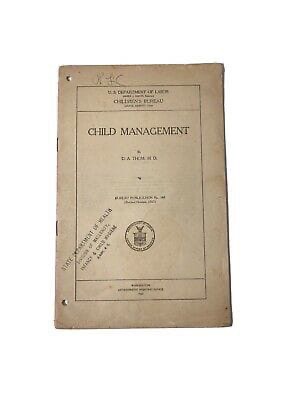 «Женам и мамам»
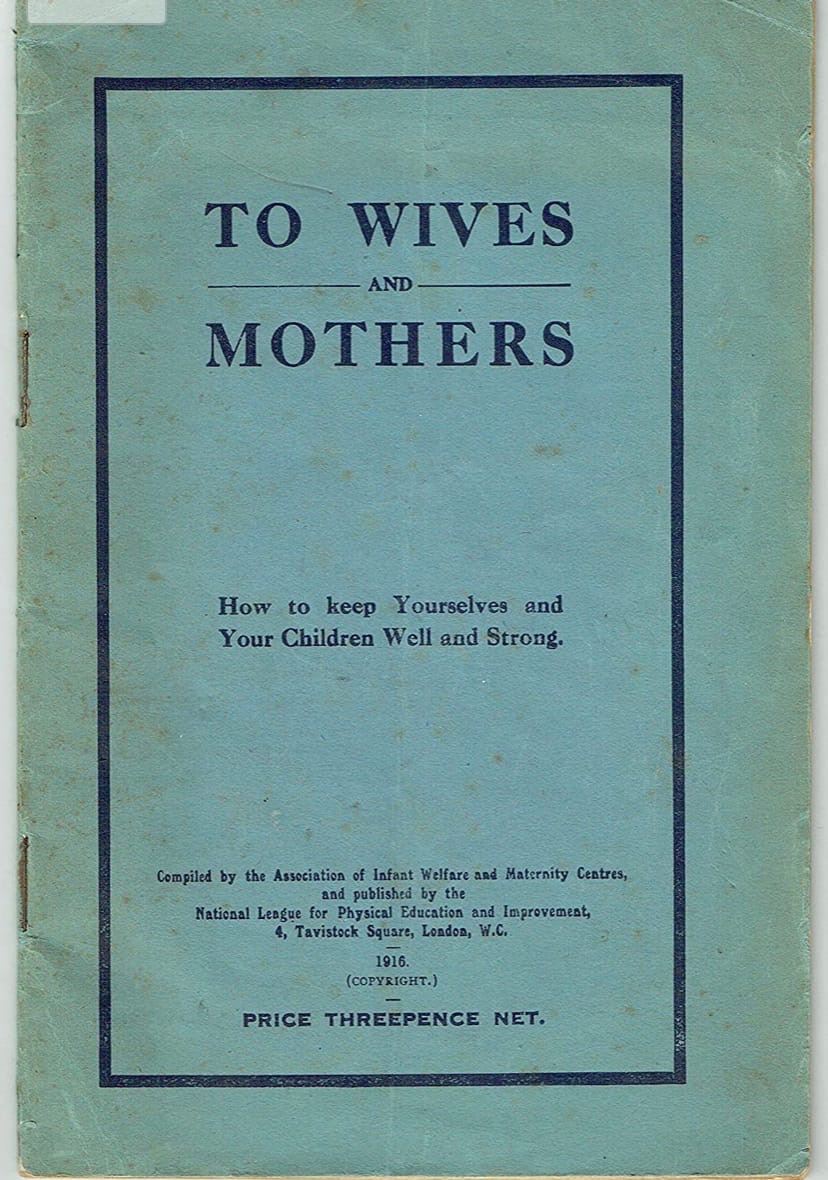 Эта небольшая книга представляет собой сборник листовок и статей, составленных специально назначенными комитетами Национальной лиги физического воспитания и усовершенствования, Национальной ассоциации по профилактике младенческой смертности и Ассоциации центров охраны здоровья младенцев и материнства.
https://wellcomecollection.org/works/t2ftfgx4
Физические диагнозы Адама Уильямса Уилкинса
«Физический диагноз Адама» - это небольшой, но чрезвычайно важный текст, который показывает, как вернуться к настоящему искусству постановки диагноза!  Материал в этом тексте впервые был написан в конце 1800-х годов.  В то время практически не существовало лабораторных тестов или возможностей визуализации, а физическая диагностика была и должна быть нашим лучшим и самым надежным диагностическим инструментом.
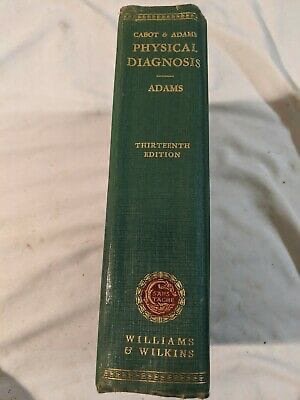 https://archive.org/details/adamsphysicaldie15adam
"Оперативная отология: хирургическая патология и лечение заболеваний уха"
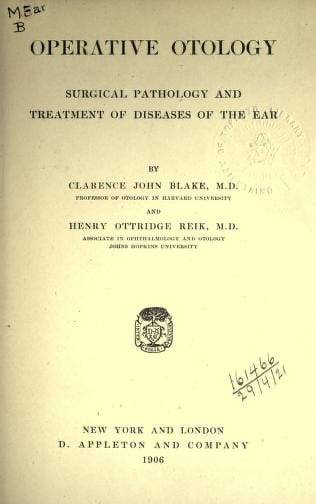 . Эта книга была написана в ответ на вопросы, задаваемые в классе, у постели больного и во время консультации, и поэтому предназначена для учащихся, обычных и специальных практикующих.
https://archive.org/details/operativeotology00blakuoft
Неопластические заболевания Джеймс Юинг А.М. ЭТО ТРУД 20 ВЕКА, КОТОРЫЙ ИЛЛЮСТРИРУЕТ УНИФИЦИРОВАННЫЕ ТРЕБОВАНИЯ К МОНОГРАФИЯМ.
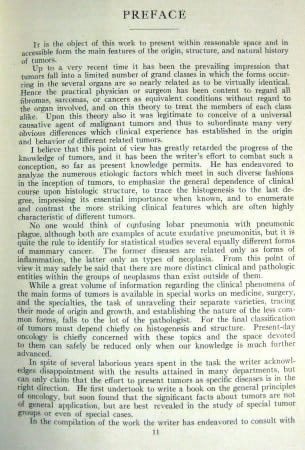 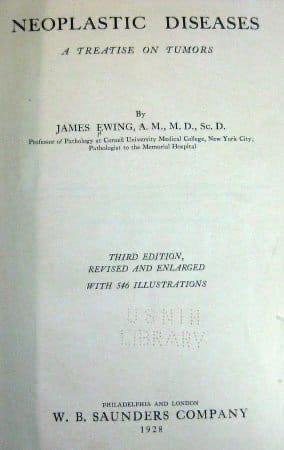 https://archive.org/details/neoplasticdiseas00ewinrich
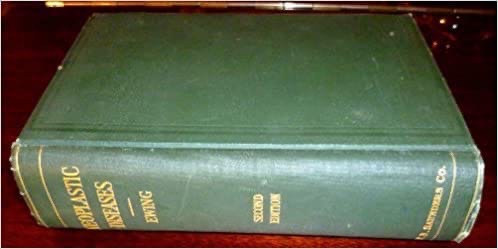 Цель этой работы состоит в том, чтобы представить в разумном объеме и в доступной форме основные характеристики происхождения, структуры и естественной истории опухолей. До недавнего времени преобладало впечатление, что опухоли делятся на ограниченное число больших классов, в которых формы, встречающиеся в нескольких органах, настолько близки друг к другу, что практически идентичны.  Следовательно, практический врач или хирург был доволен тем, что рассматривал все фибромы, саркомы или рак как эквивалентные состояния, независимо от вовлеченного органа, и, согласно этой теории, относился к членам каждого класса одинаково.  В соответствии с этой теорией было законным также представить универсального возбудителя злокачественных опухолей и, таким образом, подчинить многие очень очевидные различия, которые клинический опыт установил в происхождении и поведении различных родственных опухолей. Я считаю, что эта точка зрения сильно замедлила прогресс в изучении опухолей, и автор приложил усилия для борьбы с такой концепцией, насколько позволяют современные знания.  Он попытался проанализировать многочисленные этиологические факторы, которые встречаются в столь разных формах в зарождении опухолей, чтобы подчеркнуть общую зависимость клинического течения от гистологической структуры, проследить гистогенез до последней степени, подчеркнув его существенную важность, когда она известна.  , а также для перечисления и сопоставления наиболее ярких клинических признаков, которые часто в высшей степени характерны для различных опухолей. Никто не подумал бы, что путают крупозную пневмонию с легочной чумой, хотя обе являются примерами острого экссудативного пневмонита, но для статистических исследований вполне нормальным является выявление нескольких одинаково различных форм рака молочной железы.  Первые заболевания связаны только как формы воспаления, вторые - только как типы новообразований.  С этой точки зрения можно с уверенностью сказать, что внутри групп новообразований существует больше различных клинических и патологических образований, чем вне их. В то время как большой объем информации о клинических явлениях основных форм опухолей доступен в специальных работах по медицине, хирургии и специальностям, задача раскрытия их отдельных разновидностей, отслеживания способов их происхождения и роста и установления природы  из менее распространенных форм выпадает на долю патологоанатома.  Окончательная классификация опухолей должна зависеть главным образом от гистогенеза и структуры.  Современная онкология в основном занимается этими темами, и пространство, посвященное им, может быть безопасно сокращено только тогда, когда наши знания значительно продвинутся вперед. Несмотря на несколько кропотливых лет, потраченных на выполнение этой задачи, автор признает разочарование результатами, достигнутыми во многих отделах, но может только утверждать, что попытки представить опухоли как конкретные заболевания идут в правильном направлении.  Сначала он взялся написать книгу об общих принципах онкологии, но вскоре обнаружил, что важные факты об опухолях не имеют общего применения, а лучше всего раскрываются при изучении особых групп опухолей или даже особых случаев.
Ларингоскопия и риноскопия в диагностике и лечении заболеваний горла и носа П. Джеймс https://archive.org/details/b21446647
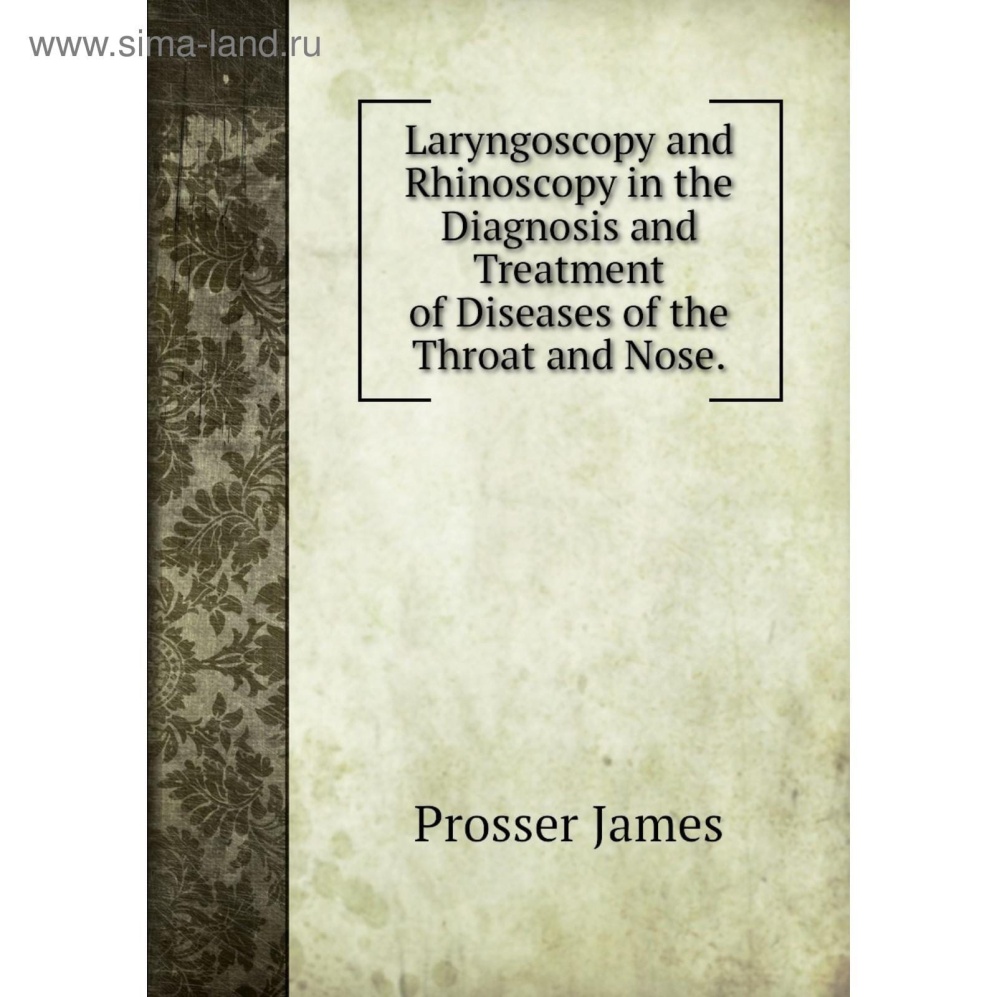 Болезни детей Дж. Форсайт Мейгс 1848
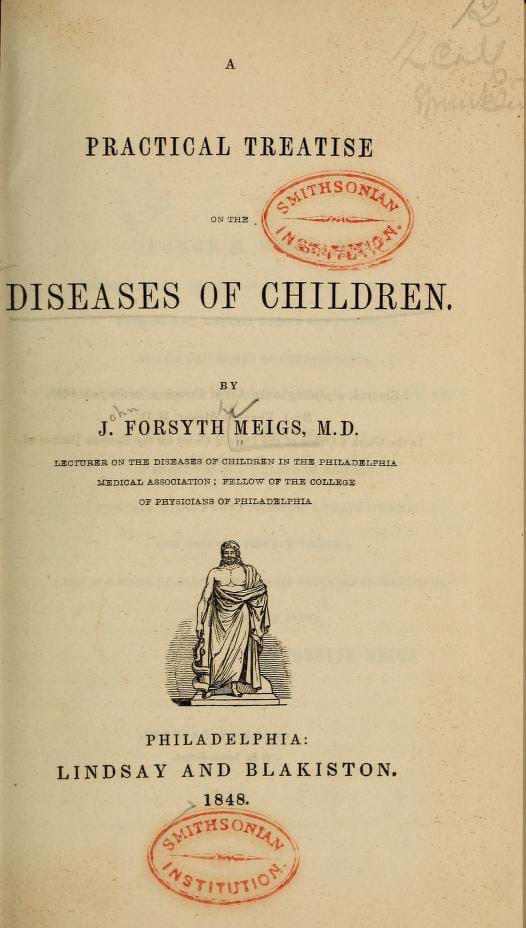 Мотивами, которые побудили автора этого тома Библиотеки практикующих врачей и студентов заняться его подготовкой, были надежда на то, что детали его собственного опыта могут оказаться полезными, и вера в то, что работа о детских болезнях  выполненный по несколько иному плану, нежели те, которые уже существовали в этой профессии, не может быть неприемлемым дополнением к медицинской литературе страны. При подготовке работы не пожалели усилий, чтобы сделать ее методичной, точной и настолько полной, насколько позволяют рамки серии.  Классификация болезней по системам, на которые они влияют, была принята автором как наиболее удобная.  Разделы каждой статьи используются наиболее выдающимися писателями-систематиками.  При составлении произведения автор максимально использовал все важные авторитеты, находящиеся в пределах его досягаемости, однако всегда стараясь судить о том, что привлекло его внимание, на основе знаний, полученных из его личного опыта.  в частной практике.  Таким образом, он надеется, что смог выбрать из трудов других то, что наиболее важно знать при нынешнем состоянии медицинской науки, и отвергнуть то, что казалось ошибочным или бесполезным.
https://archive.org/details/practicaltr00meig
Сделки - Американская хирургическая ассоциация, 1906 г.
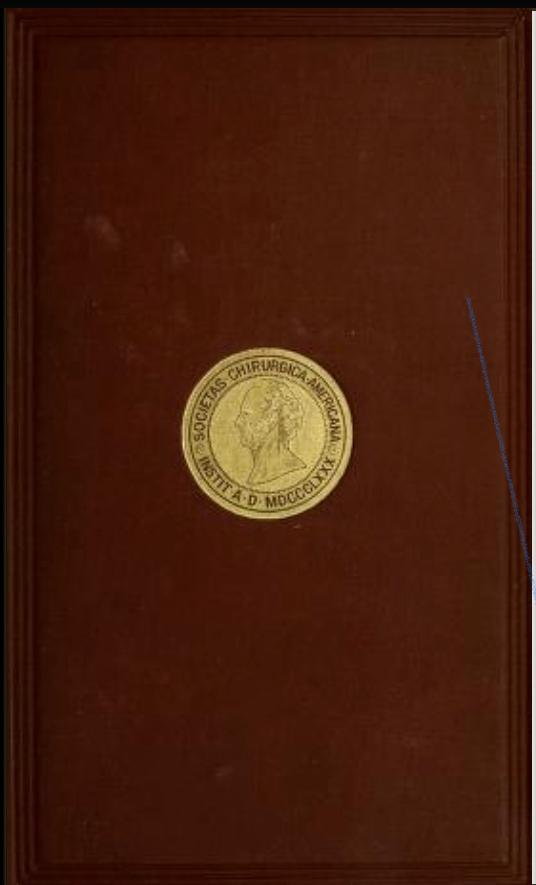 https://archive.org/details/transactamersurg24ameruoft
Библиография анкилостомоза / Нью-Йорк, Фонд Рокфеллера, Международный совет по здравоохранению, 1922.
Когда в 1910 году недавно организованная Санитарная комиссия Рокфеллера начала оказывать южным штатам помощь в принятии мер по борьбе с анкилостомозом, вскоре стало очевидно, что в литературе уже имеется значительный объем информации об этом заболевании, которую необходимо было опубликовать в более доступном виде. С созданием в 1913 г. Международного совета здравоохранения и расширением программы борьбы с анкилостомами на зарубежные страны эта потребность стала еще более очевидной. Поэтому одним из первых шагов нового Совета было проведение подготовки библиографии, которая публиковалась, чтобы предоставить ее гигиенистам и всем заинтересованным лицам.
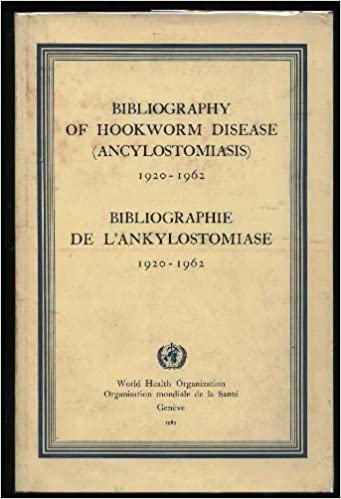 https://www.cambridge.org/core/journals/international-review-of-the-red-cross/article/abs/bibliography-of-hookworm-disease-fondation-rockefeller-bibliography-of-koohworm-disease-publication-no-ii-the-rockefeller-foundation-international-health-board-newyork-city-baltimore-impr-waverly-press-the-williams-wilkins-company-1922-in8-xxvi-et-417-p/D89E882CA1029EF7D2A3E609F396FE44
Ионы водорода. Хьюберт Т.С. Бриттон, доктор наук, бакалавр наук, Серия монографий по прикладной химии. Vol. III. Под редакцией доктора Э. Х. Триппа, стр. Лондон: Chapman & Hall, Ltd., 1929 г.
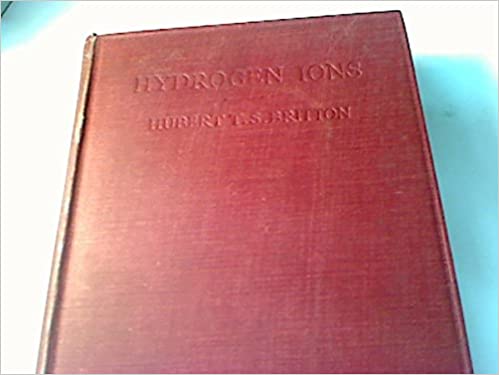 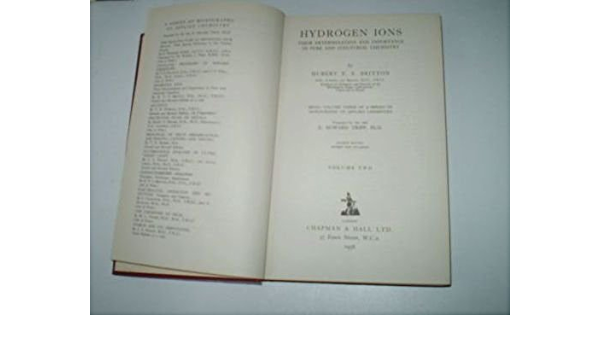 . Ионы водорода. Хьюберт Т.С. Бриттон, доктор наук, бакалавр наук, Серия монографий по прикладной химии. Vol. III. Под редакцией доктора Э. Х. Триппа, стр. Лондон: Chapman & Hall, Ltd., 1929 г.
Концентрация водородных ионов уже давно признана важным фактором во многих биохимических процессах, и, несомненно, благодаря этому признанию в последние годы были внесены значительные дополнения в наши знания о биохимических принципах. В других областях химии концентрации водородных ионов только начинают рассматриваться как имеющие фундаментальное значение, и использование водородного электрода и других связанных с ним методов все чаще применяется не только для измерения очень небольших изменений кислотности и щелочность, но как ценные индикаторы степени протекания реакций и как средство контроля этих реакций с точностью, до сих пор невозможной. Это также относится к различным производственным процессам.
При написании этой книги автор стремился: во-первых, дать практическое обсуждение различных электрометрических и колориметрических методов определения концентрации ионов водорода; во-вторых, показать фундаментальную важность концентраций ионов водорода в общей химии, включая объемные и гравиметрические аналитические процедуры; и, наконец, указать на важную роль, которую играют концентрации ионов водорода в многочисленных промышленных химических процессах, и на то, как различные методы измерения концентраций ионов водорода использовались в целях контроля. Чтобы прояснить важность концентрации водородных ионов в производственных процессах для широкого читателя, были включены краткие описания процессов там, где они были сочтены необходимыми.
https://rusneb.ru/catalog/000200_000018_RU_NLR_INFOCOMM_116_5000067398/
. Искусство помощи VI, издание Кархафф Роберт Р. / HRD Press, Inc. (1 декабря 1987 г.)
Это шестое издание «Искусство помогать». За три десятилетия было продано более 500 000 копий. Буквально миллионы людей обучены навыкам оказания помощи. Многие другие получили эти навыки. Воздействие на сотни тысяч этих реципиентов было исследовано. Результат: приобретение и использование навыков впечатляюще мощно. В этой книге объясняются основные навыки межличностного общения, необходимые профессиональным консультантам и непрофессионалам, учителям, бизнес-менеджерам, родителям и всем остальным.
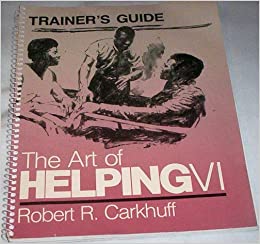 https://archive.org/details/artofhelpingtext00robe
Словарь научных терминов. Авторы И. Ф. Хендерсон и У. Д. Хендерсон, Нью-Йорк, 1957 г
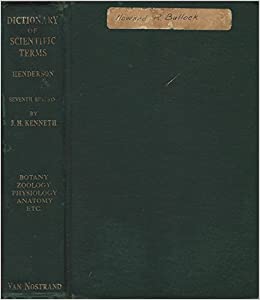 Произношение, происхождение и определение терминов в биологии, ботанике, зоологии, анатомии, цитологии, генетике, эмбриологии, физиологии. Нью-Йорк Д. Ван Ностранд Компани, ИНК. 1953 год.
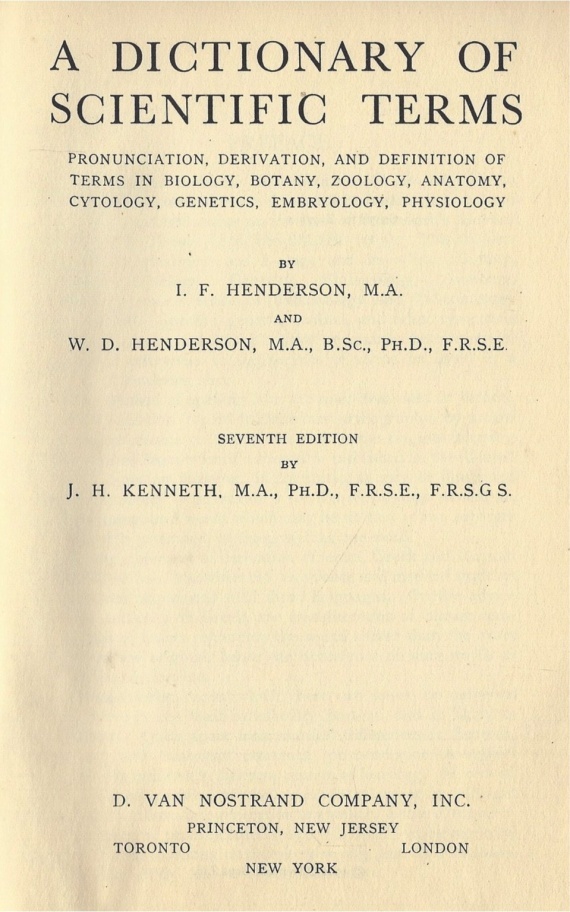 https://archive.org/details/in.ernet.dli.2015.205149
Комплексный трактат по неорганической и теоретической химии. Автор Дж. У. Меллор. Лондон, Нью-Йорк (1922-1937)
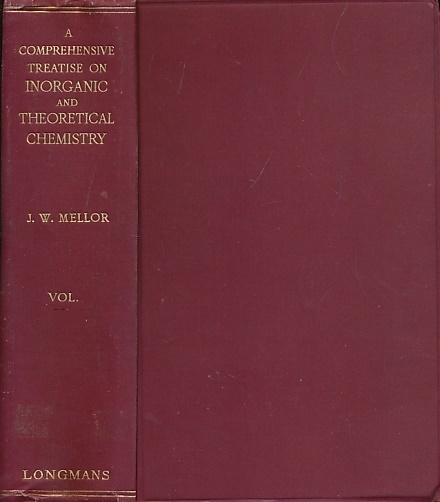 Джозеф Уильям Меллор (1869-1938) был выпускником Отаго, стал гончаром, карикатуристом и, что более важно, известным химиком. В самом деле, его усилия в одиночку завершить свою 16-томную окончательную работу «Всеобъемлющий трактат по неорганической и теоретической химии» (1922-1937), которая насчитывала более 15 000 страниц и 16 миллионов слов, никогда не имели себе равных.
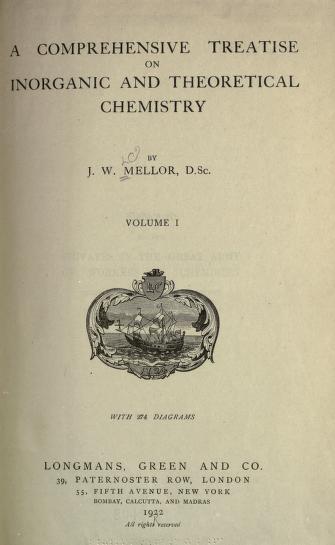 https://archive.org/details/comprehensivetre00mellrich
Медицинские заболевания в тропических и субтропических регионах
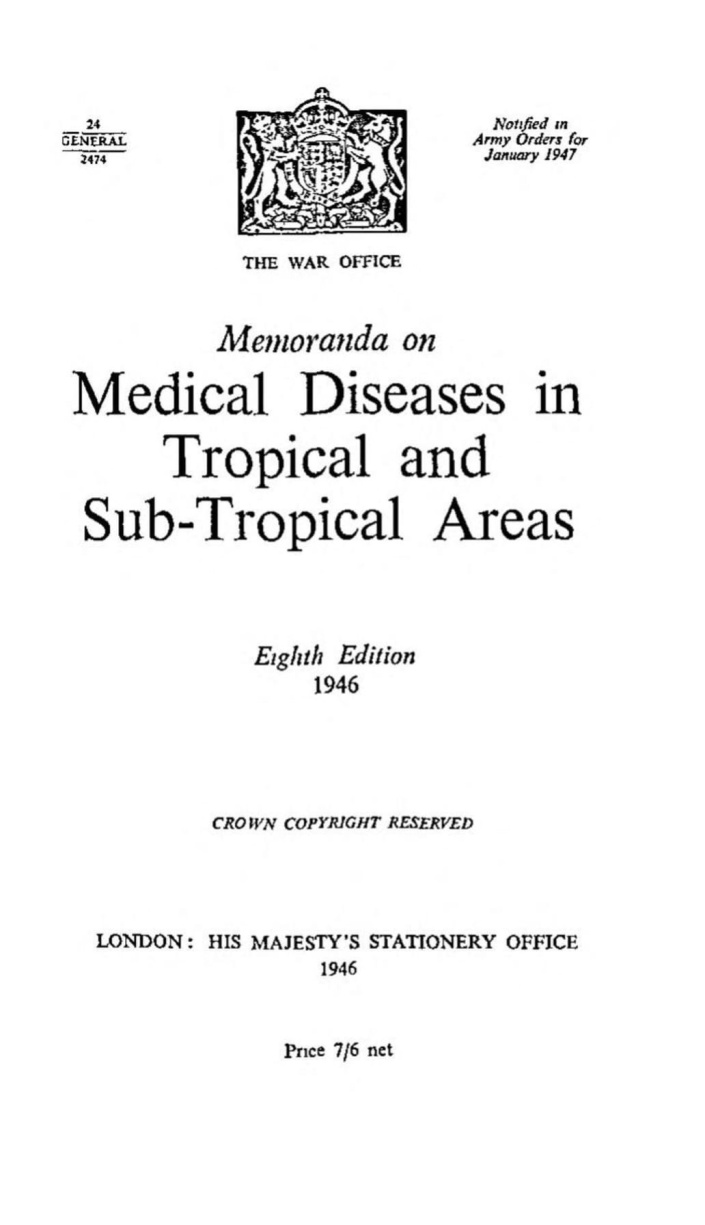 . Экспериментальные очерки на медицинские и философские темы / Дэвид МакБрайд. Лондон, 1762 г.
Третье (последнее) издание эссе МакБрайда. Опубликовано в 1776 году. МакБрайд олицетворял господствующее направление медицинской мысли своего времени. В этом он, как известно, ошибался относительно причин, профилактики и лечения цинги. См. "Цингу" Стивена Боуна для полной истории. МакБрайд - важнаялитературадляисториковмедицины.
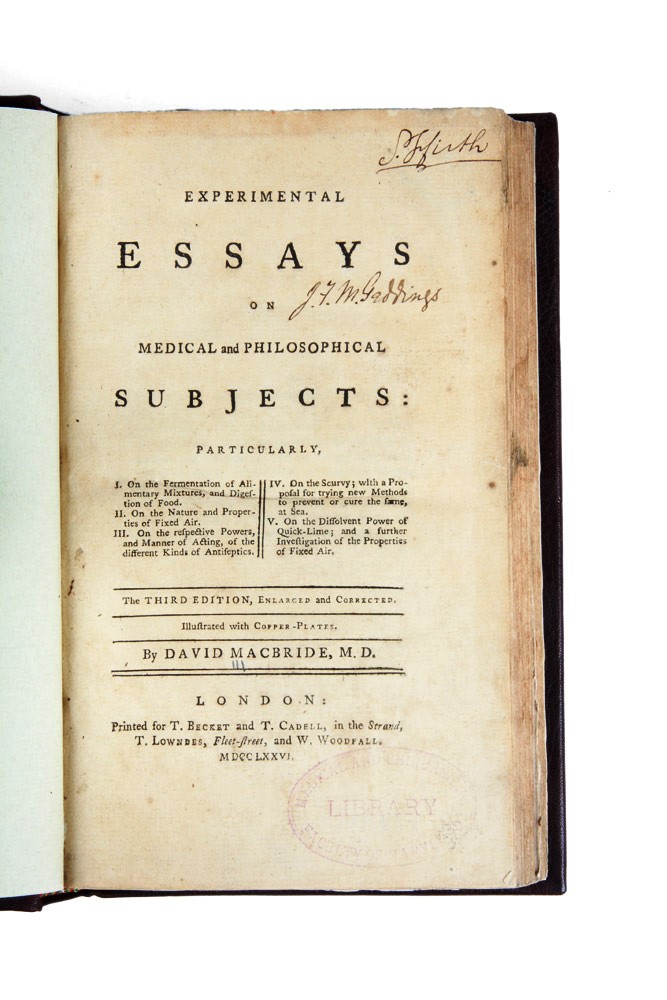 https://archive.org/details/b30515361
Младенческая смертность: социальная проблема / Джордж Ньюман. Лондон: Метуэн, 1906.
https://archive.org/details/b22651937
В начале 20 века 15% всех младенцев в Англии и Уэльсе умирали на первом году жизни. В классической работе Ньюмана «Младенческая смертность», опубликованной в 1906 году, были определены причины этих смертей, значение периода сразу после рождения, социальные проблемы, лежащие в основе смертности, и возможные методы профилактики. Позже, будучи главным врачом Совета по образованию (1907-1935) и Министерства здравоохранения (1919-1935), он добился многих важных и широкомасштабных улучшений здоровья младенцев и детей.
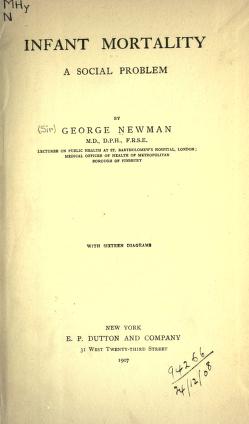 . Причинные факторы младенческой смертности; Статистическое исследование Роберта Морса Вудбери, основанное на исследованиях в восьми городах, Вашингтон, 1925 г.
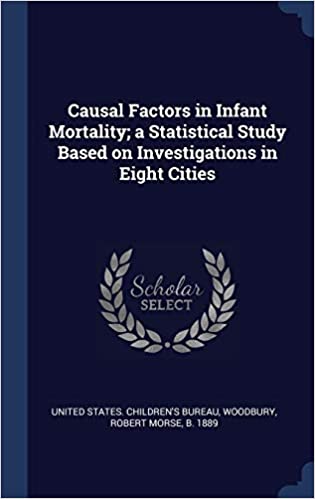 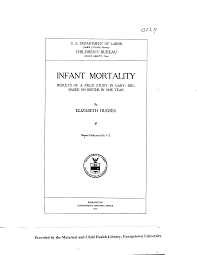 Эта работа была выбрана учеными какимеющая культурное значение и являющаяся частью базы знаний цивилизации, какой мы ее знаем. Эта работа была воспроизведена с оригинального артефакта и остается максимально приближенной к оригинальной работе
https://archive.org/details/causalfactorsini00unit
Заболевания мочеполовой системы и сифилис Мортон, Генри Х. (Генри Холдич), р. 1861 г.
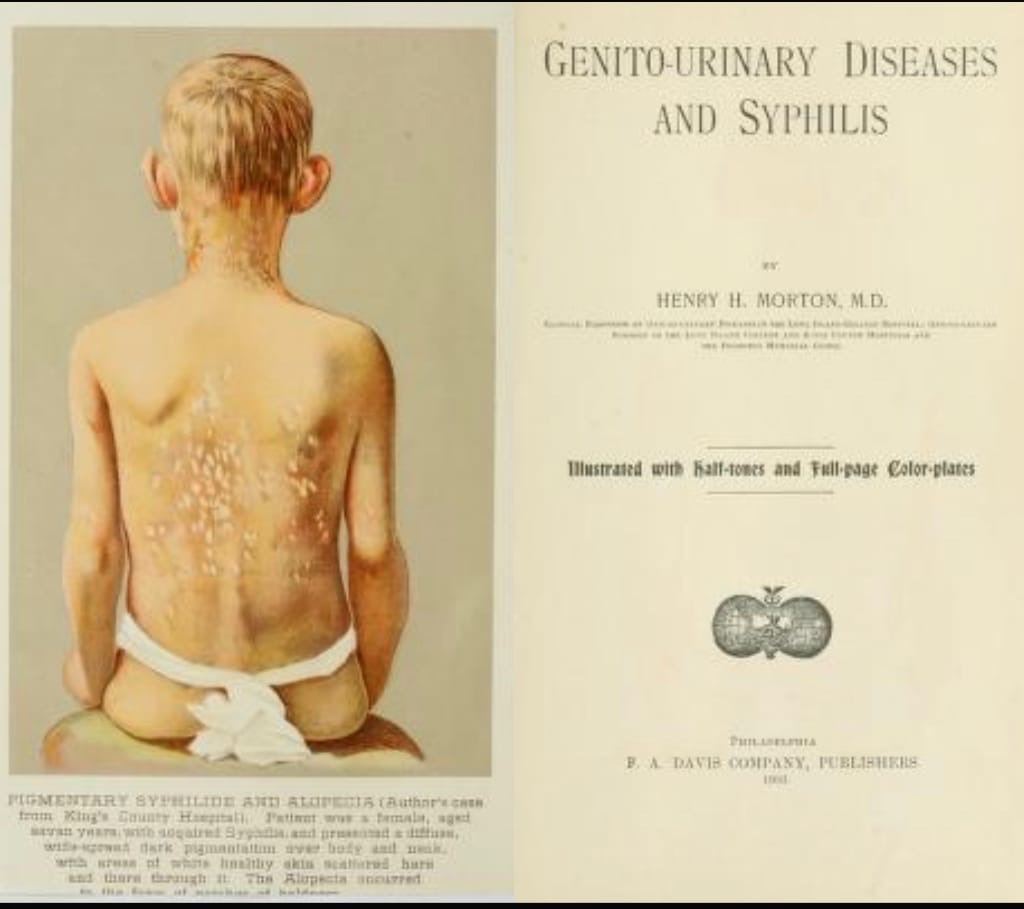 https://archive.org/details/genitourinarydis00mort
Руководство по хирургической анатомии, утвержденное военным секретарем и под наблюдением главного хирурга и Совета национальной обороны.
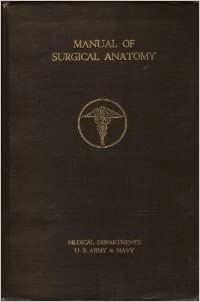 Цель этого руководства - снабдить медицинские департаменты армии и флота США хирургической анатомией в компактной форме.
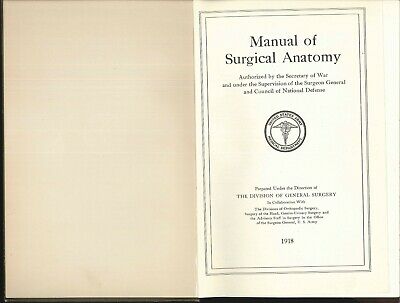 https://archive.org/details/cu31924001029978
Описание всех слизистых оболочек человеческого тела, их структуры, несчастных случаев и болезней, а также операций по их лечению / Монро, Александр, 1788.
https://archive.org/details/descriptionallB00Monr
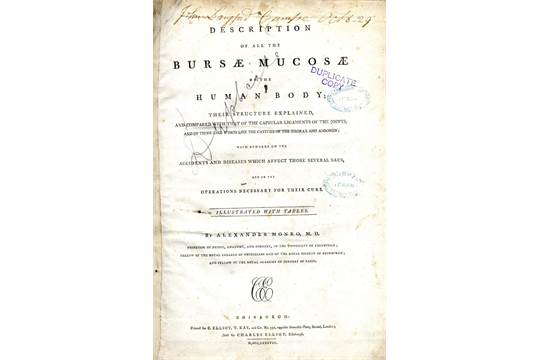 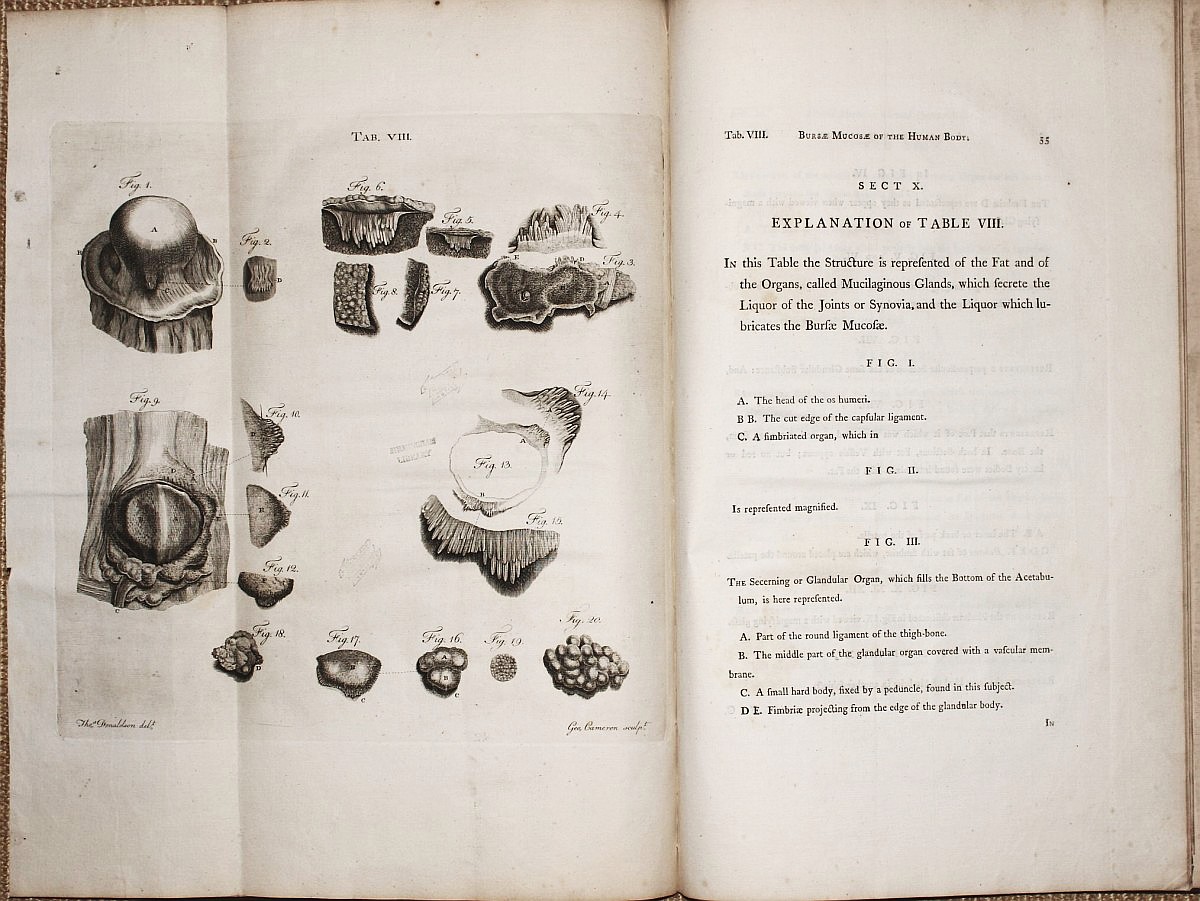 Некоторые авторы-анатомы утверждают, что это первое полное описание бурсы
Элементы анатомии Куэйна / Джонс Куэйн, Лондон и Нью-Йорк, 1892 г.
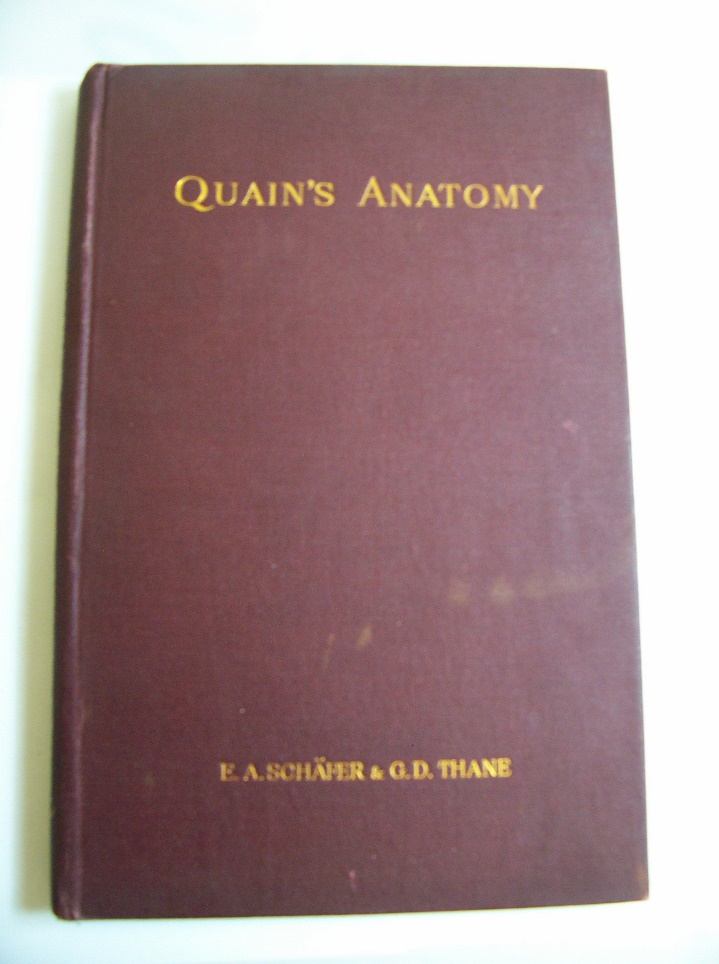 Когда в 1828 году Джонс Куэйн, «преподаватель медицинской школы на Олдерсгейт-стрит», опубликовал скромным томом первое издание своих «Элементов анатомии», он едва ли мог надеяться, что восемьдесят лет спустя оно все еще останется стандартом. работа такого рода на английском языке, которая займет и сохранит свое место в качестве космополитического учебника; и все же, если говорить правду, очень мало осталось от Куэйна в работе, которая сейчас проходит под его именем. В первоначальном издании глава из 4000 слов рассказывала историю развития человеческого тела; теперь, в одиннадцатом издании, эмбриология требует специального редактора и специального тома, содержащего более 100 000 слов и значительно более 300 иллюстраций.
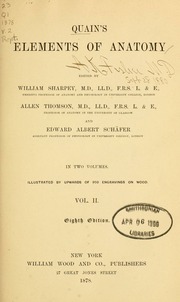 https://archive.org/details/quainselementsof11quairich
Трактат о химическом строении мозга. / Автор Дж. Л. В. Тудичум, Лондон, 1884 г.
В 1884 году Дж. Л. В. Тудичум объяснил свои открытия в публикации под названием «Трактат о химическом строении мозга», книге, которая в то время подвергалась широкой критике и отвергалась многими в научном сообществе. После его смерти, открытия Тудичума стали важным научным вкладом в изучение химического и молекулярного состава мозга.
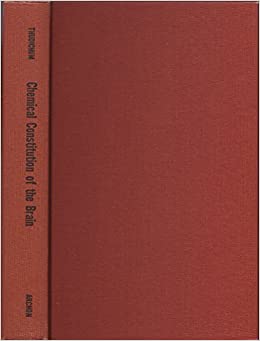 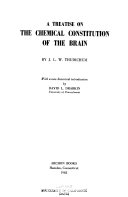 https://archive.org/details/b23984570
Биоплазма: введение в изучение физиологии и медицины / Бил, Лайонел С. (Лайонел Смит), Лондон, Дж. & А. Черчилль; 1872.
В этой небольшой книге была сделана попытка определить и объяснить природу некоторых из наиболее важных изменений, которые характерны для живых существ и свойственны им.
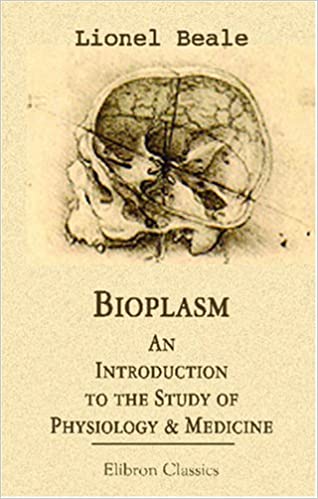 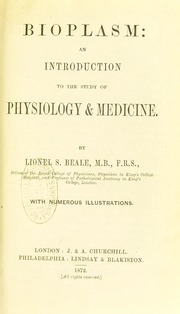 https://archive.org/details/bioplasmintroduc00bealrich
Исследования: физиологические и анатомические / Джон Дэви, Лондон, 183
Значительная часть этой работы уже напечатана. Прибегают к переизданию, отчасти для того, чтобы собрать воедино статьи, разбросанные в «Трудах обществ» и в труднодоступных журналах; и частично с целью внесения изменений, исправлений и дополнений, которые после прочтения или дальнейшего исследования позволили сделать; и, наконец, в надежде, что сформированная таким образом коллекция окажется полезной как для студента-медика, так и для исследователя-медика.
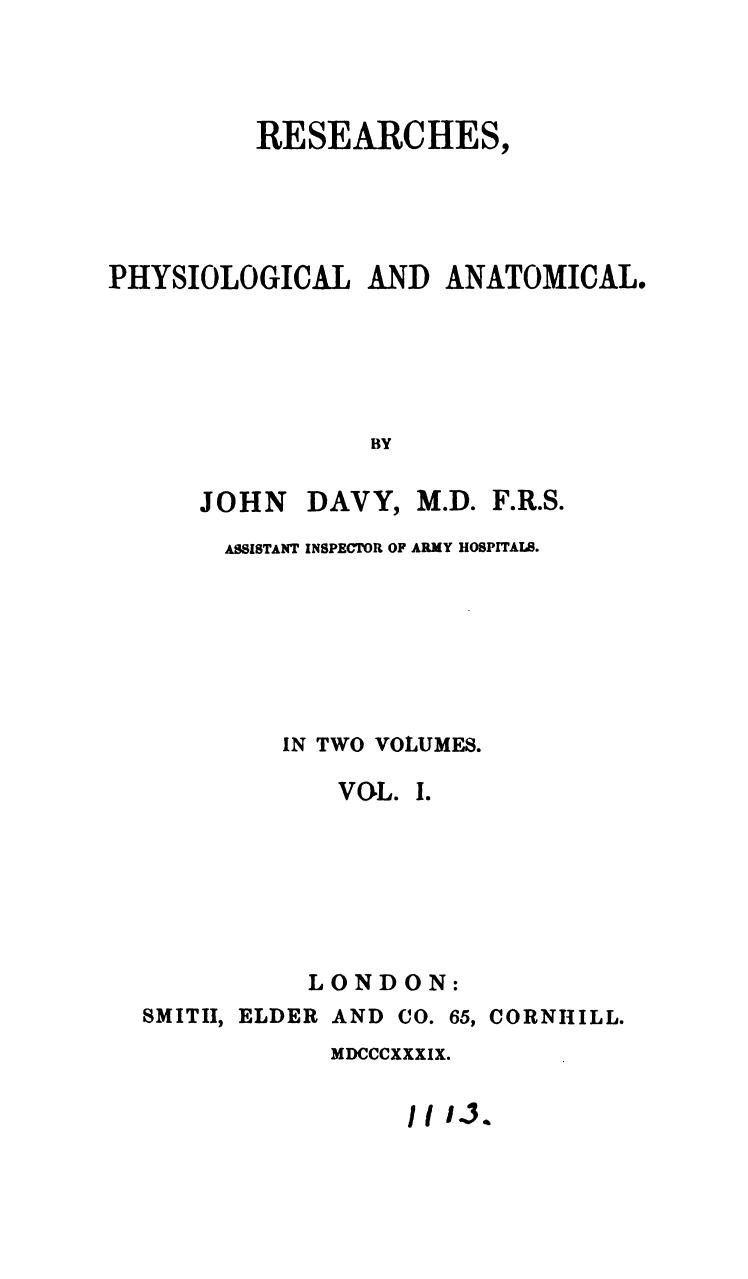 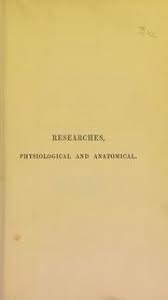 https://archive.org/details/researchesphysi00davygoog
Перевод в физиологию Лимферцена: инаугурационная диссертация на получение степени доктора медицины, хирургии и акушерства была представлена ​​на высокий медицинский факультет Цюрихского университета / Н. Суслова. - Цюрих: Печать Цурхера и Феррера, 1867 г.
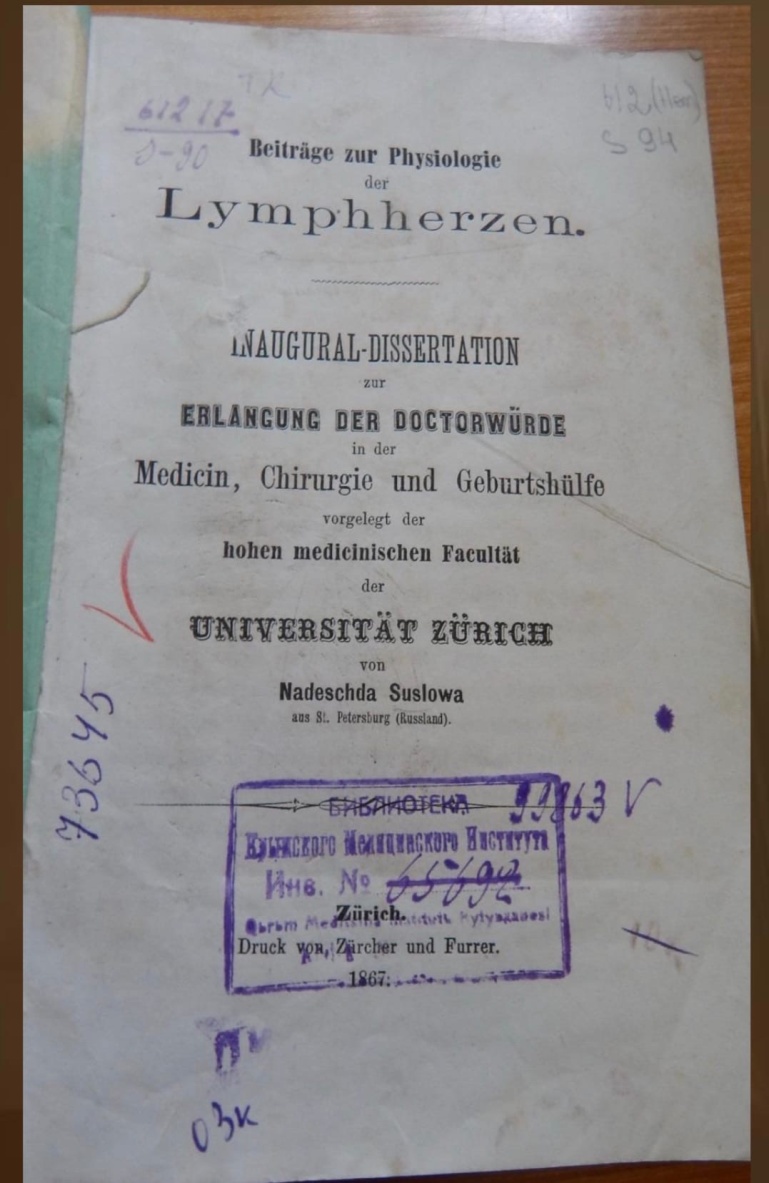 Наследственный гений, исследование его законов и последствий / Фрэнсис Гальтон. Лондон, 1869 год.
В этой книге Гальтон показывает, что природные способности человека передаются по наследству с теми же ограничениями, что и форма и физические характеристики всего органического мира. Многие, кто прочитает его без должной заботы и внимания, которого он требует и которого заслуживает, признают, что он гениален, но заявят, что вопрос не может быть доказан. Однако такой вердикт никоим образом не будет справедливым для аргумента Гальтона, который мы постараемся изложить как можно более кратко. Сначала он обсуждает классификацию людей по «репутации» и на основе изучения биографических словарей и некрологов за определенные годы, взятых через большие промежутки времени, приходит к выводу, что не более 250 человек на каждый миллион или 1 на 4000 можно назвать "Выдающийся"; и он показывает, насколько это малая доля, благодаря хорошо известному факту, что невооруженным глазом никогда не бывает так много, как 4000 звезд одновременно, и что мы чувствуем необычайное отличие звезды - быть самой яркой. в небе. Эти «выдающиеся» люди - самый низкий класс, с которым он имеет дело. Самые знаменитые имена - как одно на миллион или одно на многие миллионы; но если человек не настолько выше среднего, что есть только один подобный ему на каждые 4000, его не принимают в ряды выдающихся людей, на которых Гальтон основывает свои выводы.
https://archive.org/details/hereditarygenius00galt
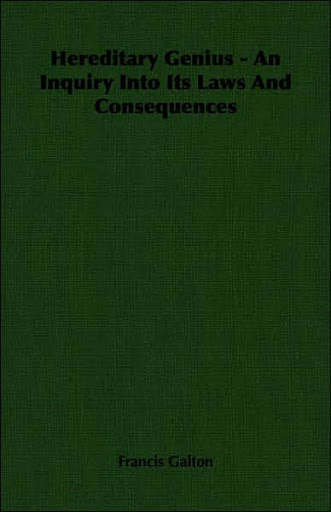 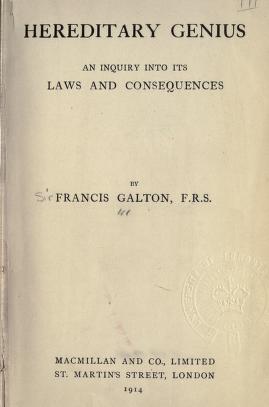 Экспериментальные запросы / Уильям Хьюсон, Лондон, 1780 г.
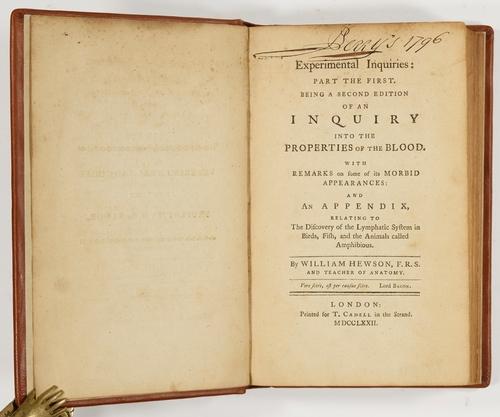 Экспериментальные запросы -: часть первая: содержит исследование свойств крови: с замечаниями о некоторых ее болезненных проявлениях: и приложение, касающееся открытия лимфатической системы у птиц, рыб и животных, называемых амфибиями.
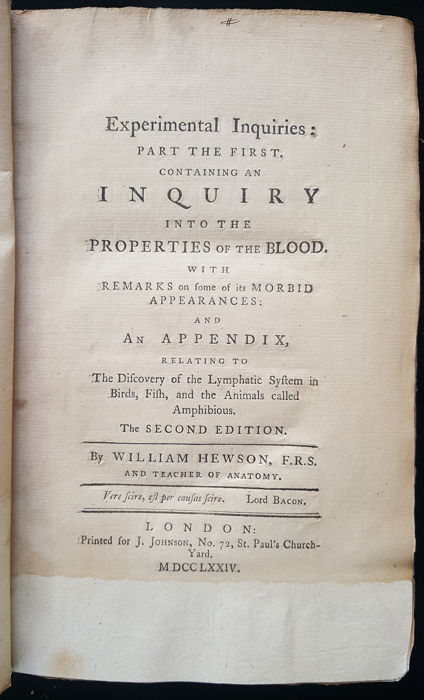 https://archive.org/details/experimentalinqu1780hews
Исследования феномена анафилаксии / ByJ. Ф. Андерсон, М. Дж. Розенау. Вашингтон, 1909 год.
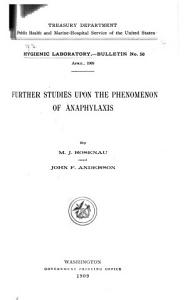 https://rusneb.ru/catalog/000200_000018_RU_INFOCOMM_429_NLR_5000004705/
Уроки элементарной физиологии / Томас Х. Хаксли. Лондон, 1966 год.
«Уроки элементарной физиологии» Хаксли была, вероятно, лучшей книгой такого рода, которая когда-либо была написана. В ней излагались элементы анатомии и физиологии человека в такой ясной и краткой форме, а небольшой том представлял собой настолько полный сборник основных фактов, накопленных в той науке, которой он занимался, что его сразу же приветствовали как полезный материал. давно ощущавшаяся потребность в популярном и в то же время авторитетном изложении предмета. Его успех был огромен. Издание за изданием продавались в быстрой последовательности, и буклет - поскольку это было не более чем - не только был принят в школах по всей стране в качестве учебника, с которого должно было начинаться преподавание физиологии, но и вскоре был переведен на русский язык. каждый цивилизованный язык, и даже, как говорят, более чем на один варварский язык.
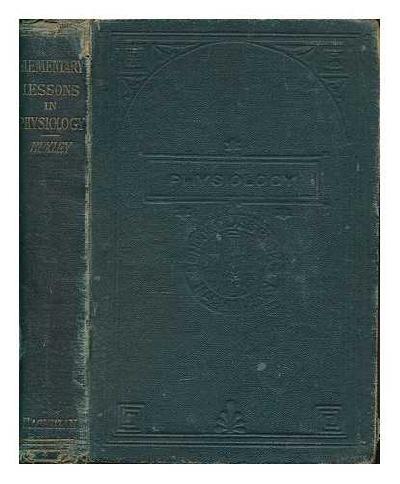 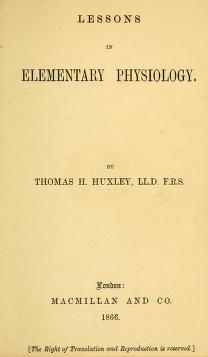 https://archive.org/details/lessonsinelemen00huxlgoog
Трактат о гигиене с особым упором на военную службу / Уильям Хаммонд. Опубликовано Дж. Б. Липпинкоттом, Филадельфия, 1863 г.
На военной службе больше, чем на какой-либо другой, необходимо знание средств предотвращения болезней и облегчения выздоровления с помощью других методов, кроме простого приема лекарств. Армии часто расположены так, что их спасение зависит от знаний, которыми может обладать медицинский офицер, и никогда не бывает, чтобы те, на кого возложена их медицинская помощь, не могли применить какие-либо важные принципы гигиены к ним.
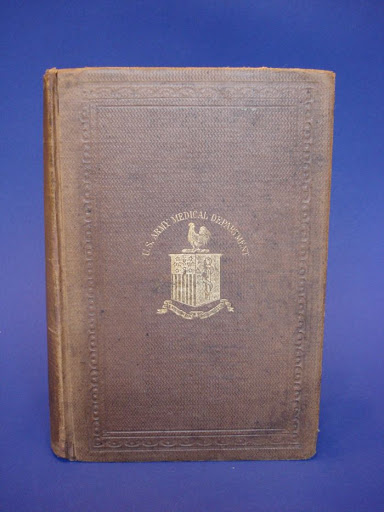 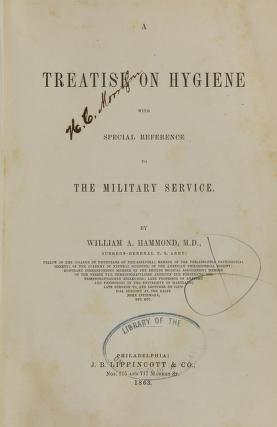 https://archive.org/details/62510670R.nlm.nih.gov
Труды Американского педиатрического общества Американским педиатрическим обществом
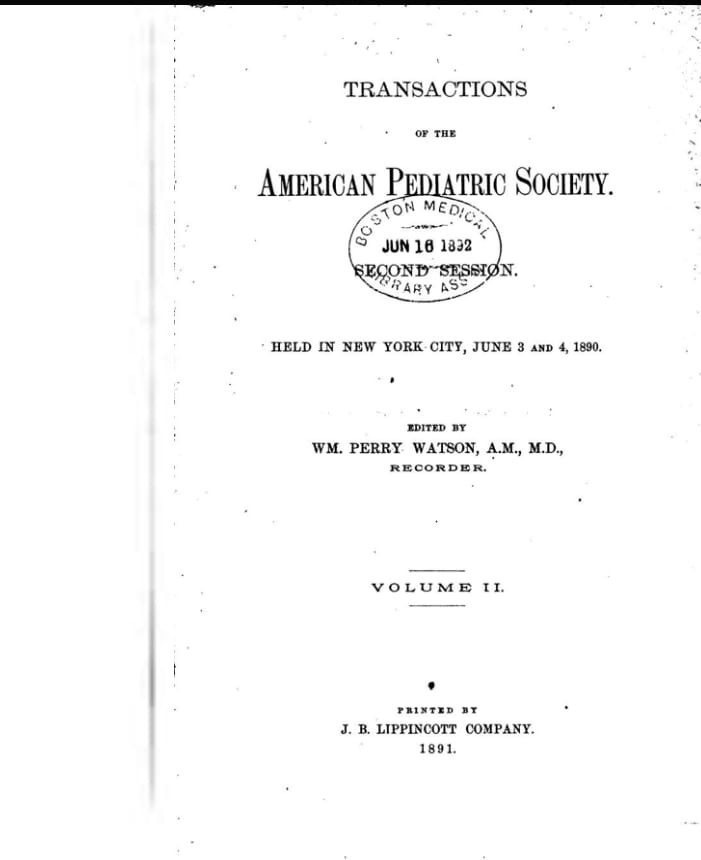 https://archive.org/details/transactionsame48socigoog
Отчет о состоянии крови и кровеносных сосудов
Отчет о состоянии крови и кровеносных сосудов при воспалении, а также по другим вопросам, касающимся кровообращения в крайних сосудах: вместе с отчетом о лимфатических сердцах и о движении лимфы из них через соответствующий проток в их соответствующая вену
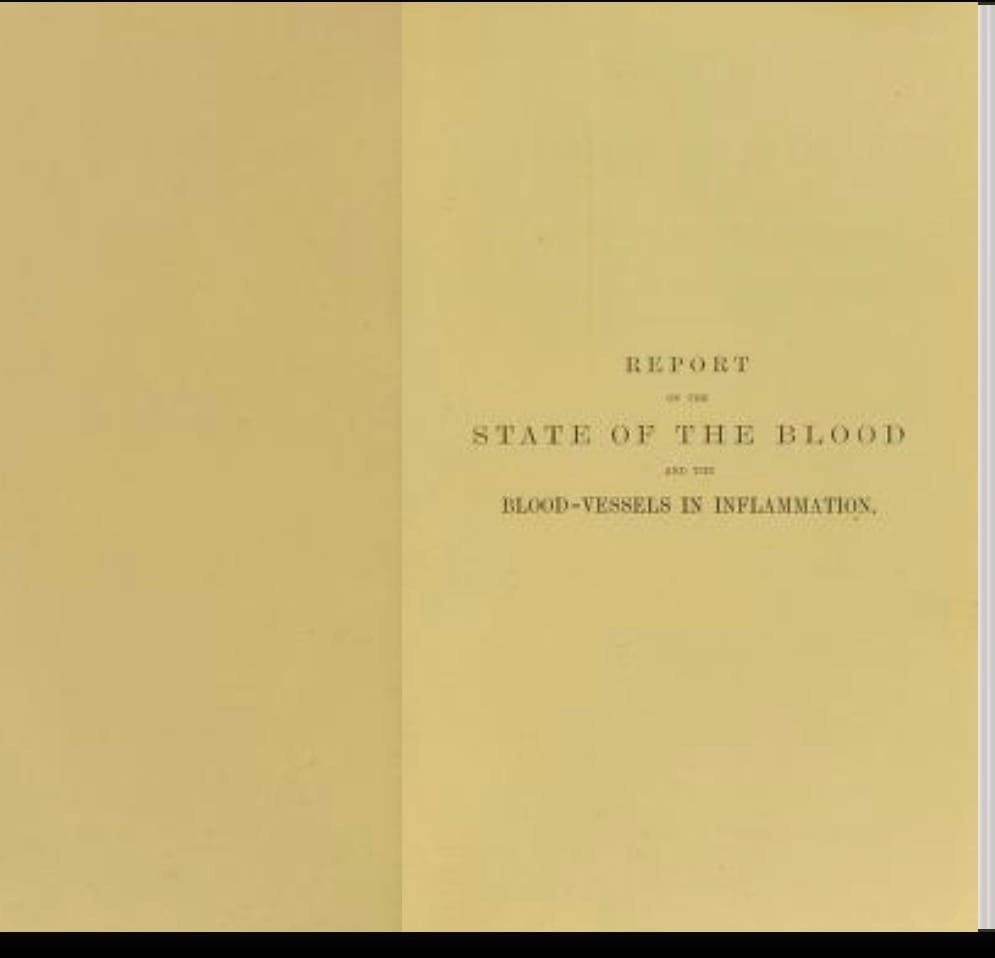 https://archive.org/details/b21971730
Биша, X. Анатомия общая,
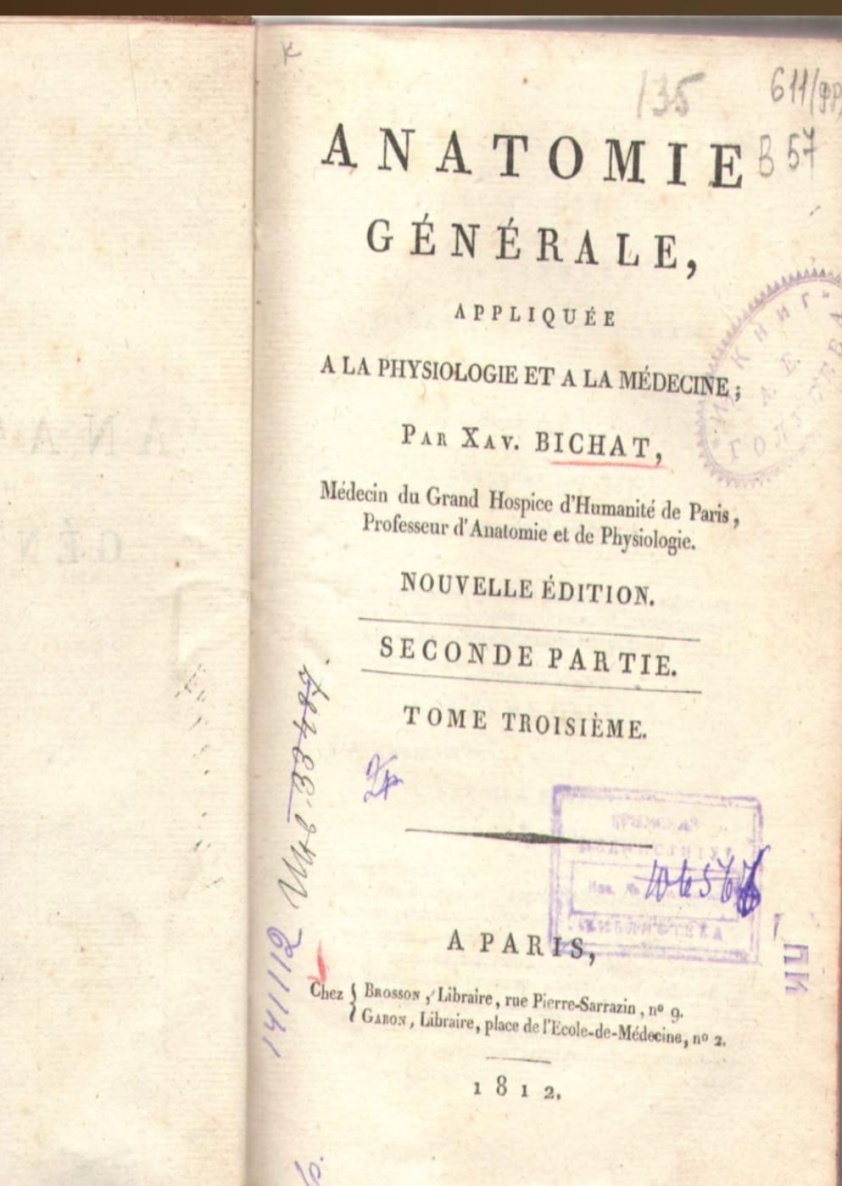 Общая анатомия в приложении к физиологии и медицине; Часть II. Tome troisieme. / Автор: Xav. Биша. -. - В Париже: Броссон, Габон, 1812. - XXXVIIJ.
https://archive.org/details/anatomiegnrale21bich_0
ВЫВОДЫ:
Основными структурными элементами письменных научных медицинских текстов XVII -XX веков  являются следующие компоненты: авторская концепция, характеризующаяся объединяющей идеей представленного материала; многоуровневая сложность с иллюстрацией связности иерархической системы научного знания; целостность и завершённость; интегрирующая обобщенность характера изложения материала с описанием перспективных тенденций развития обозначенных проблем; представление статики и динамики предмета исследования.